Looking at CNN shower Tag vs Pandora shower Tag
Francesca Stocker
10.10.2019
Context: Pion Charge Exchange and Absorption Channel
Pion Charge Exchange
Shower from Pi0
Primary Pion Inelastic interaction
Pion Absorption and Charge Exchange Events
No charged Pions
Pion Absorption
No Showers
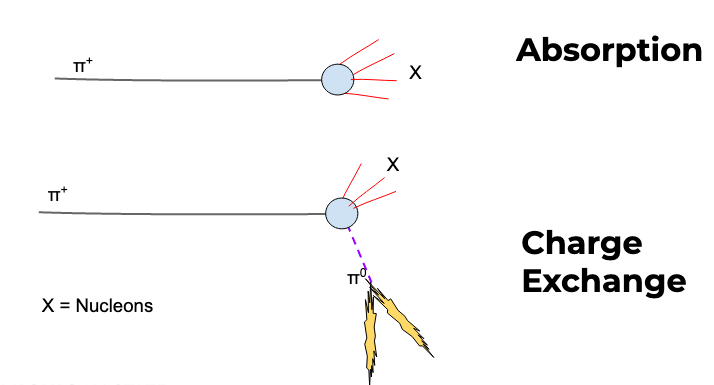 Jake Calcutt:
https://indico.fnal.gov/event/21445/session/13/contribution/83/material/slides/0.pdf
2
xx.xx.xxxx
Francesca Stocker Pres Title
Context: Pion Charge Exchange and Absorption Channel
Pion Charge Exchange
Shower from Pi0
Primary Pion Inelastic interaction
Pion Absorption and Charge Exchange Events
No charged Pions
Pion Absorption
No Showers
The correct identification of showers is important to separate the Absorption from the Charge Exchange Channel
Two options for showers:
Pandora Shower Tag
CNN track-like Score (Aidan Reynolds) https://indico.fnal.gov/event/20654/contribution/2/material/slides/0.pdf
3
xx.xx.xxxx
Francesca Stocker Pres Title
Pandora Shower Tag / CNN
Pandora Shower Tag: clustering, 2D then 3D tensor?
Haven’t found any slides with efficiencies on this, maybe someone can point me to it?
CNN: Initial goal use for calibration samples
Michel Electrons and delta ray removal for muon calibration
Takes 4 types of images for training EM, Track, Michel, Empty
Hit by hit track/shower separation
Trained on MCC11, SCE on, Fluid Flow on, All beam energies
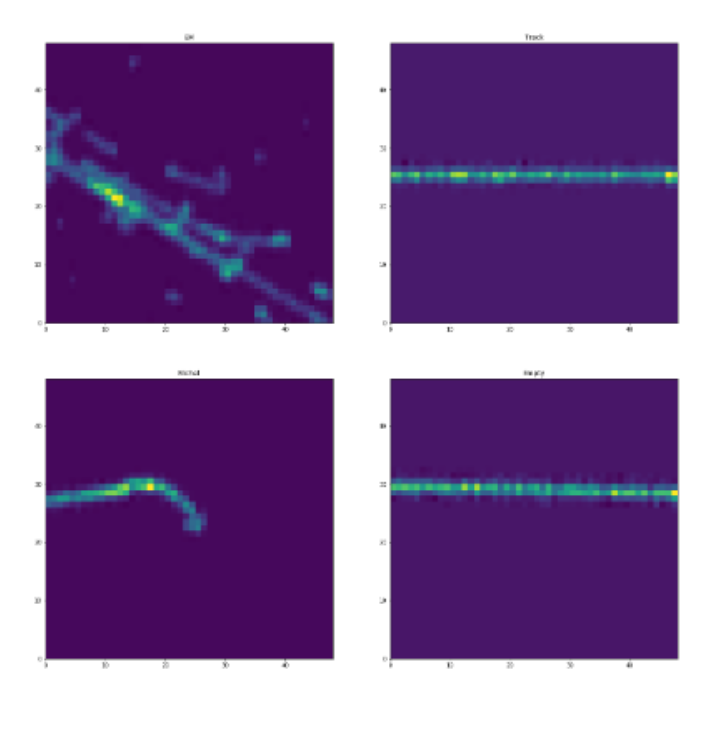 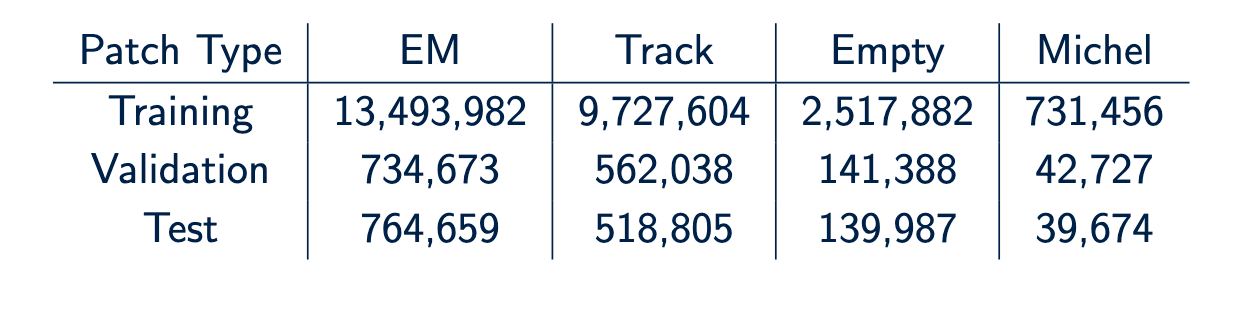 4
xx.xx.xxxx
Francesca Stocker Pres Title
Starting Point
Try to characterize how well the two work 
For CNN: average over the hits in a reconstructed object to get a track-like Score (0,1)
I used MCC12 sample, 1GeV, sce-On and Jakes PionAnalyzer_MC module

True primary beam pion Inelastic interaction
Who of the daughter particles was tagged by Pandora as Shower?
What are the CNN track-like scores
True ChEx + Absorption Events
Separate two channels by shower tagging with Pandora or CNN get efficiencies and purities
5
xx.xx.xxxx
Francesca Stocker Pres Title
Pandora Shower Tag –who’s who
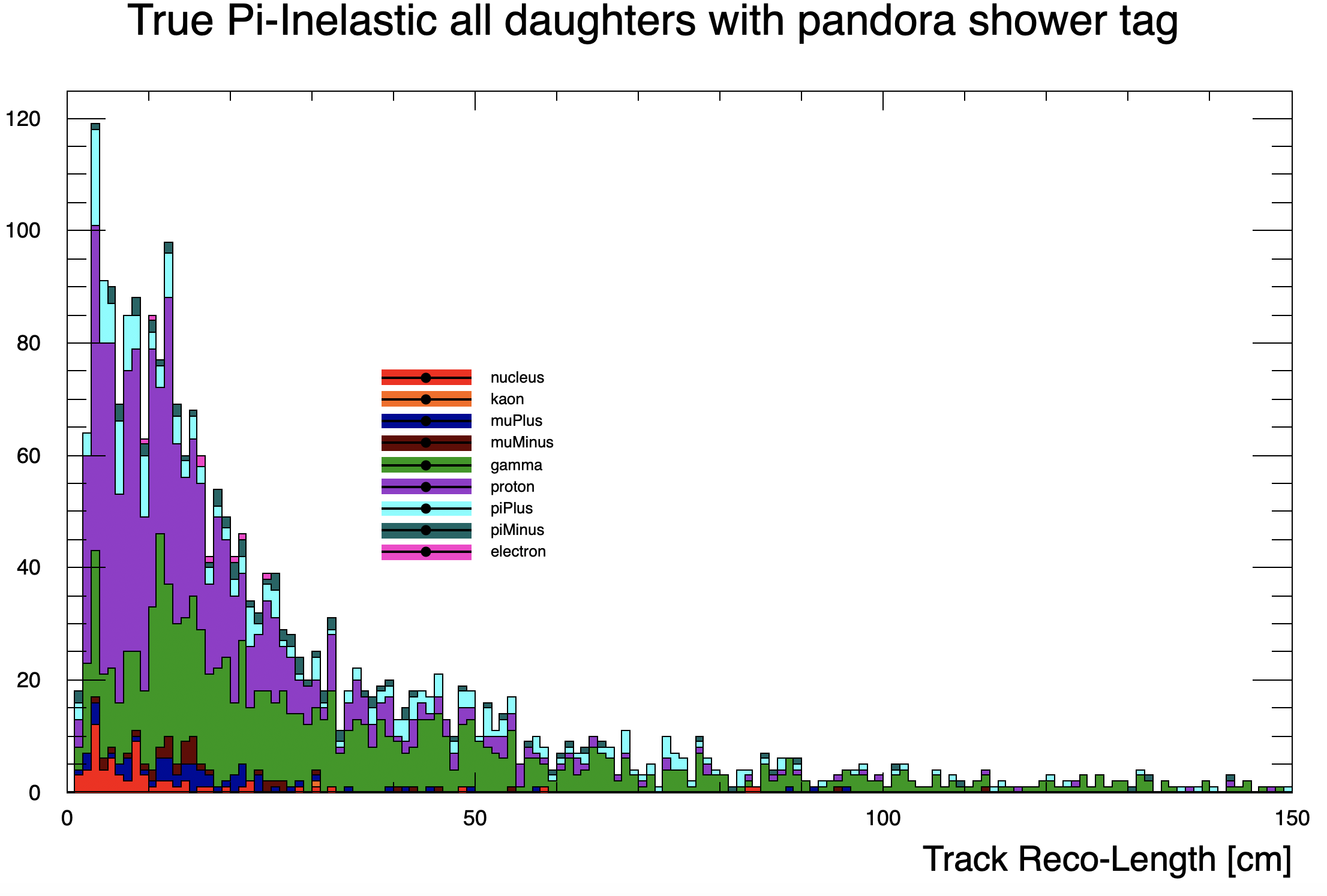 Many Protons are tagged as showers
6
xx.xx.xxxx
Francesca Stocker Pres Title
CNN track – score who’s who
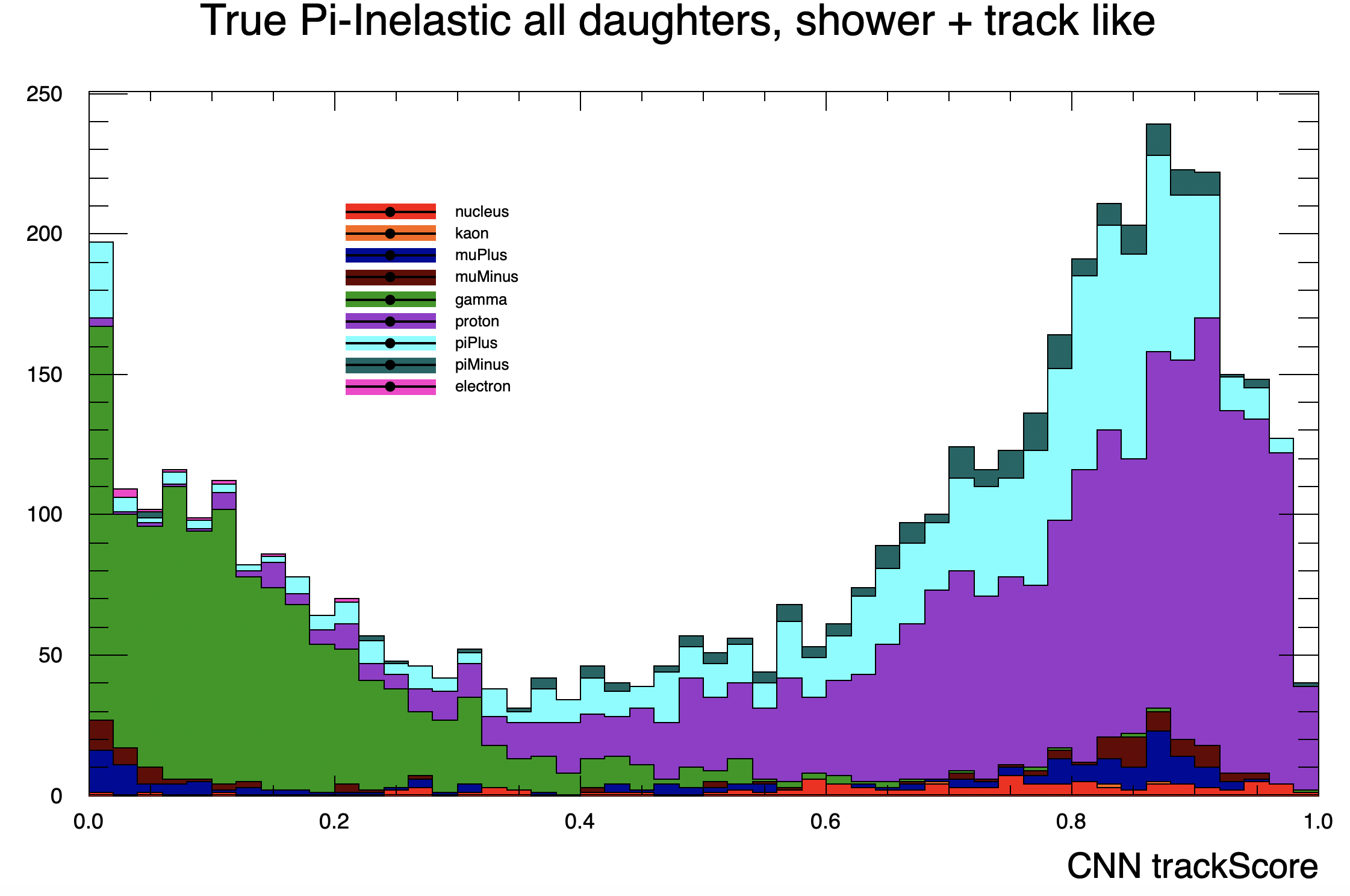 Separation looks promising
7
xx.xx.xxxx
Francesca Stocker Pres Title
8
xx.xx.xxxx
Francesca Stocker Pres Title
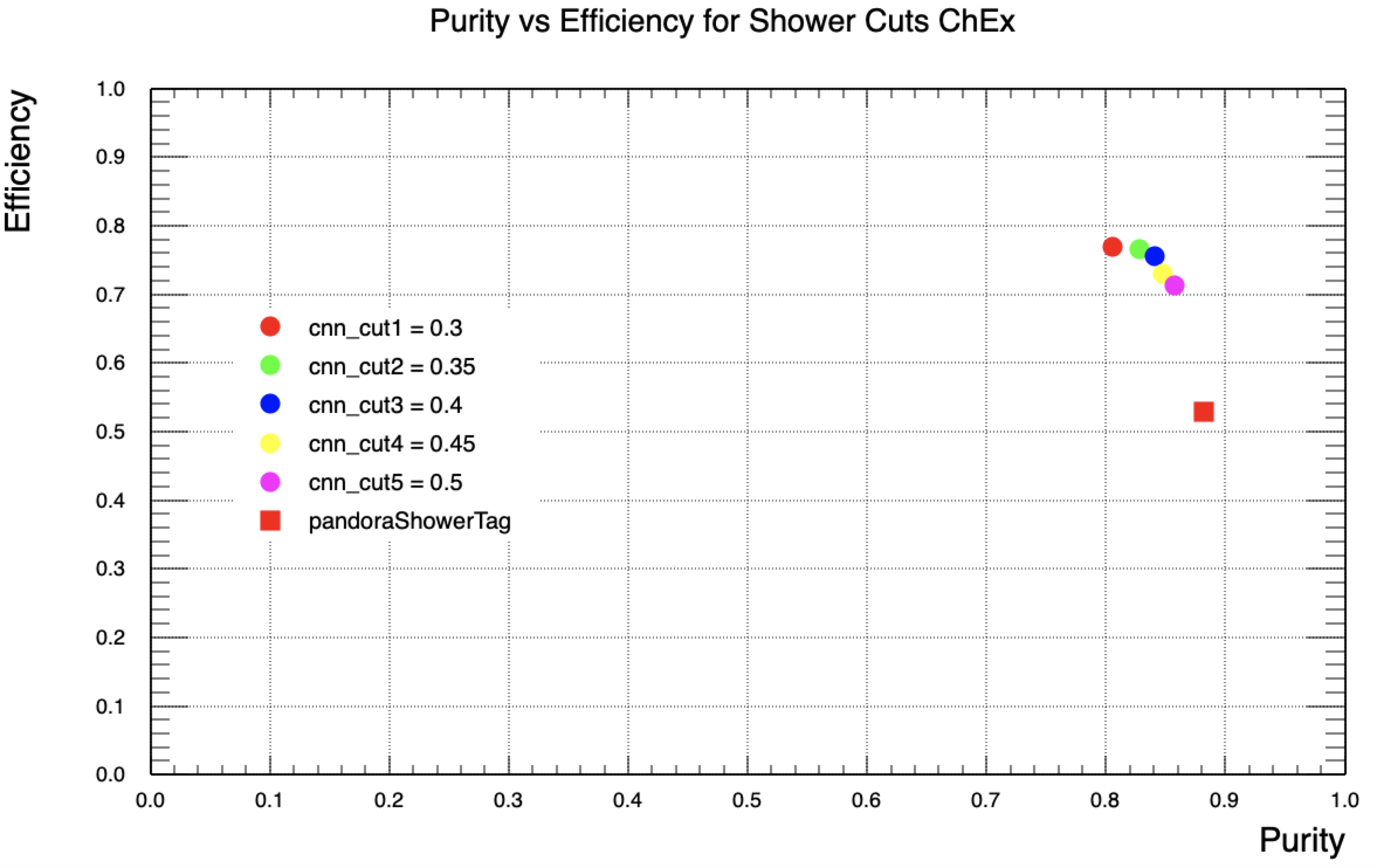 9
xx.xx.xxxx
Francesca Stocker Pres Title
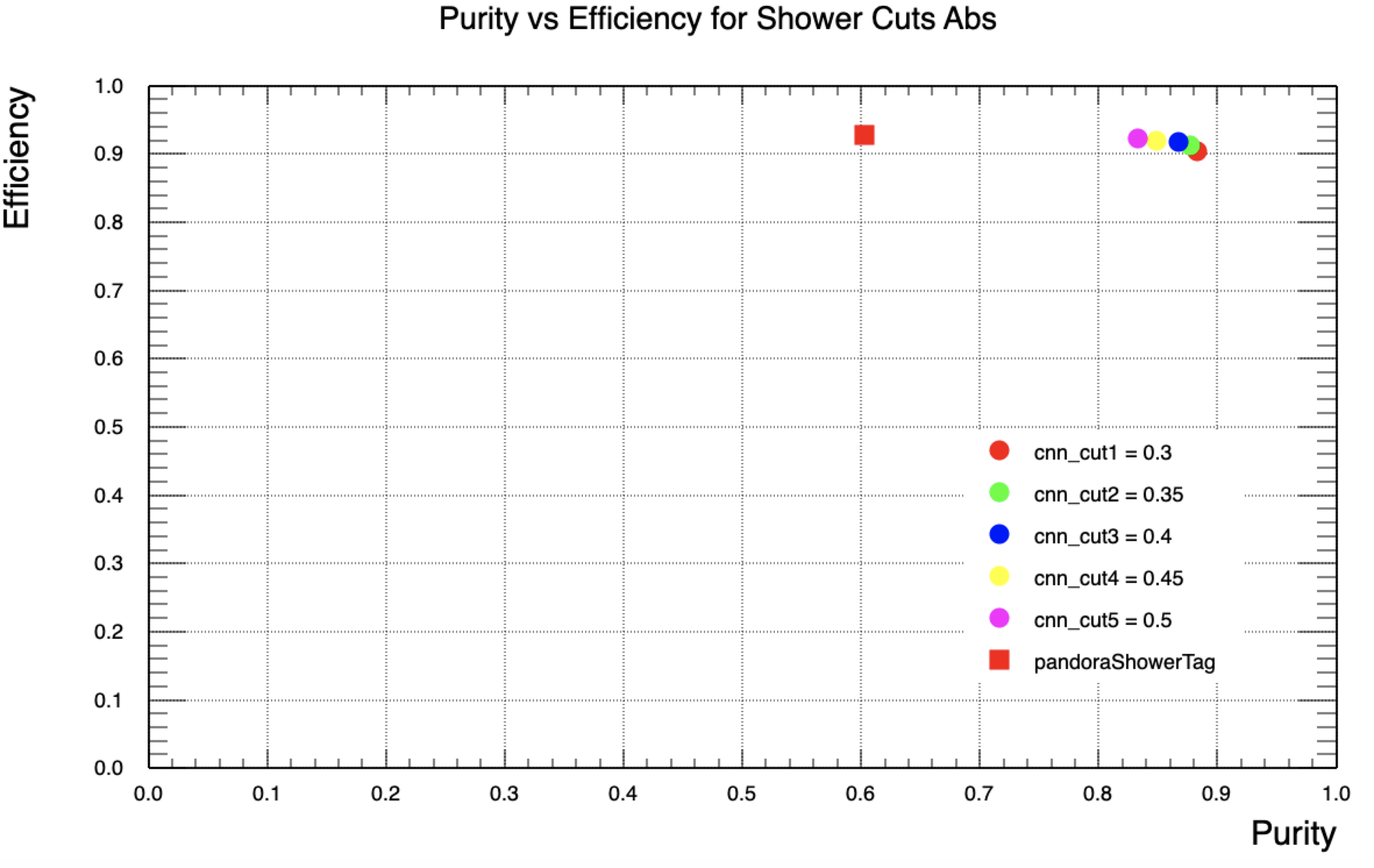 10
xx.xx.xxxx
Francesca Stocker Pres Title
11
xx.xx.xxxx
Francesca Stocker Pres Title
Pandora Tag works well for true Photons
Pandora Tag doesn’t work well for protons (~50% tagged as showers)
CNN seems to do a better job, 
still 8% of the photons not shower tagged though
piPlus and Muons?
12
xx.xx.xxxx
Francesca Stocker Pres Title
Conclusions
CNN looks more promising
3D graph-CNN done by Saul Monsalve and Leigh Whitehead (worth to look into those values? See how easy it is to get results from it.
https://indico.cern.ch/event/781262/contributions/3380328/attachments/1823851/2984124/ep-nu-sam-04-04-19.pdf 
Why do Protons get CNN/shower Tag? How could this be worked around? Chi2? Cuts?
Go with CNN for shower tagging? What work/direction should be chosen to improve this?
Aidan: CNN was not trained with many protons
Train with more protons?
CNN was trained with MCC11 change and train with MCC12? Benefit? Workload?
Or work with the above mentioned 3D CNN? Easy/Quick?
13
xx.xx.xxxx
Francesca Stocker Pres Title
OutLook
See if there are discriminative shower properties
Look at some failure event displays (photons/protons)
14
xx.xx.xxxx
Francesca Stocker Pres Title
15
xx.xx.xxxx
Francesca Stocker Pres Title